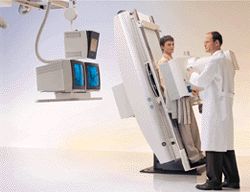 RAD 322
1st Lecture: Ba swallow.

2nd Lecture: Ba meal.

3rd Lecture: Small Bowel Procedures.

4th Lecture: Ba Enema.

5th Lecture: Gall Bladder and Biliary system procedures

6th Lecture: Sialography.

7th Lecture: Hysterosalpingography.

8th Lecture: Urography Procedures .
9th Lecture: Arthrogram.
Ba Swallow
- Definition.

- Normal esophagus appearance.

- Contrast media.

- Routine positions.

-Abnormalities.
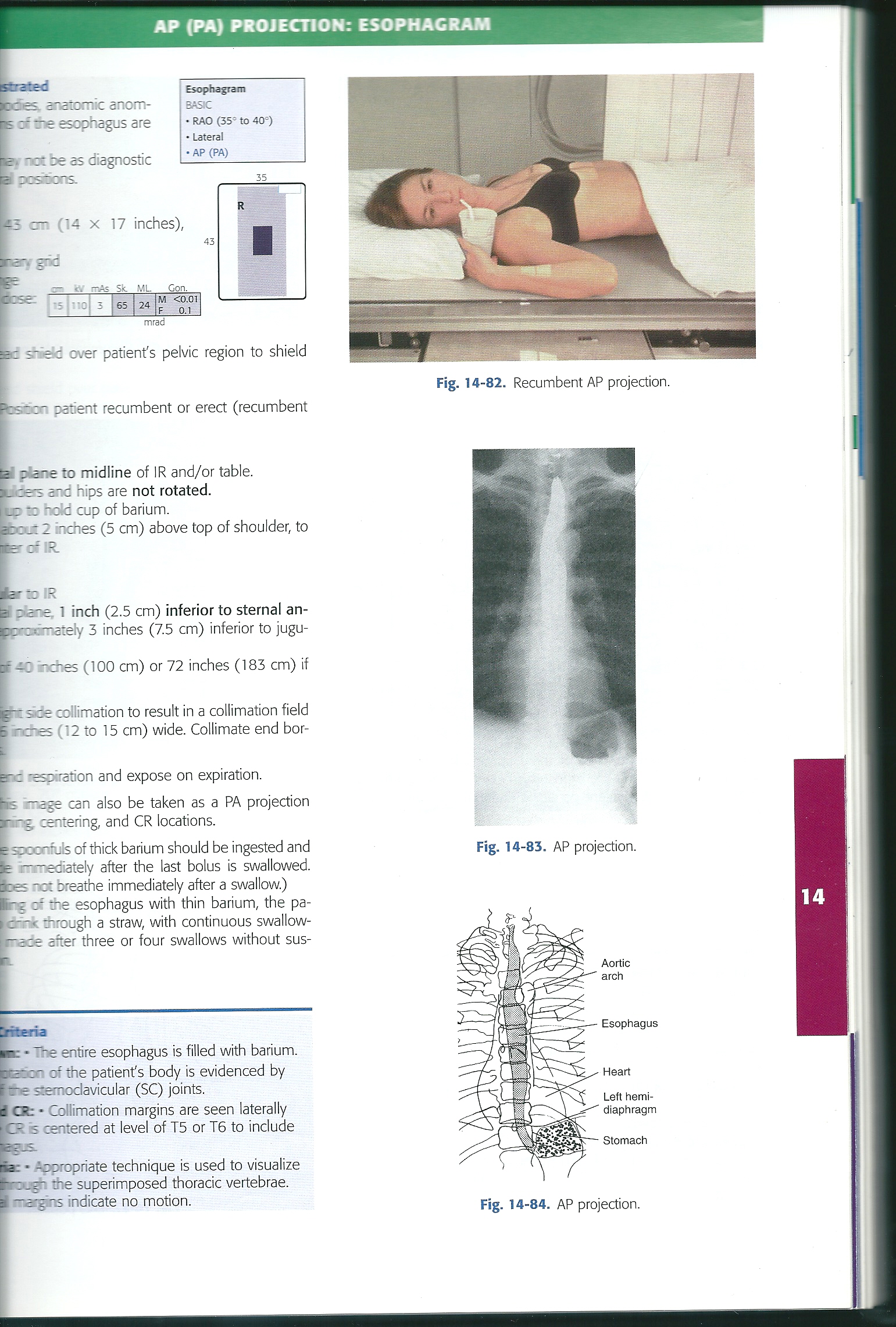 Ba Meal
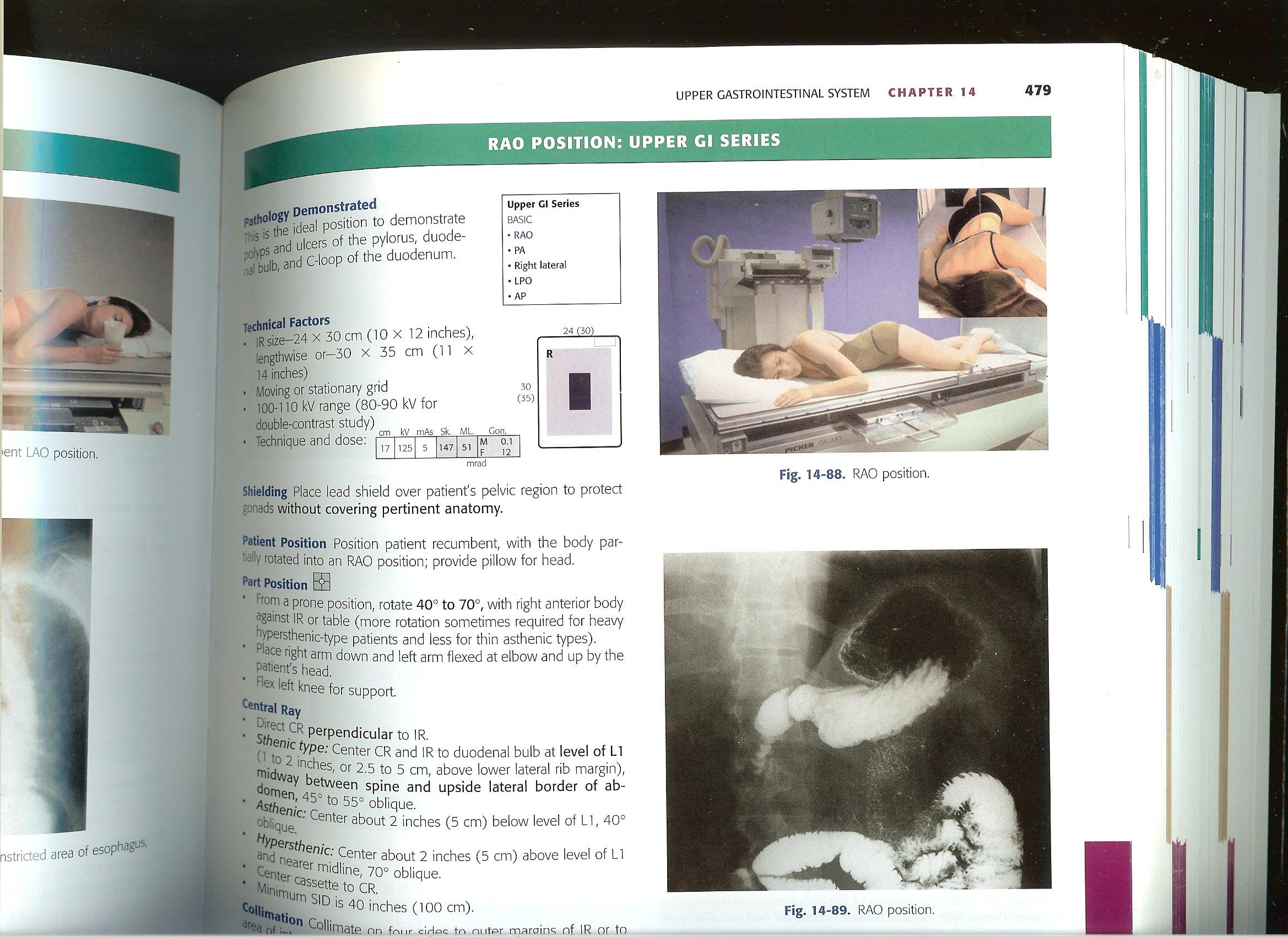 - Definition

- Anatomy

- Contrast Media.

- Patient preparation

- Positions
Small Bowel Procedures
1- Definition

2- Anatomy 

3- Contrast media
 
4- Patient preparation

5- Methods
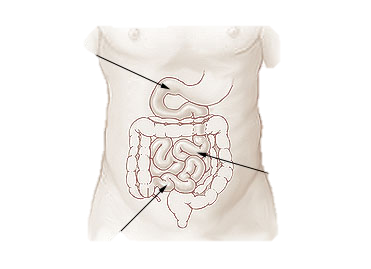 Ba Enema
1- Definition

2- Anatomy 

3- Contrast media
 
4- Patient preparation

5- Methods
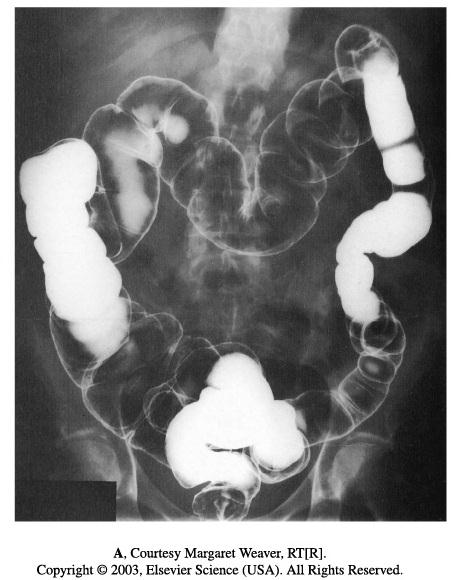 Gall Bladder and Biliary System Procedures
- Definition. 

- Anatomy 

- Operative (Immediate) Cholangiogram

- Post Operative (T-Tube) Cholangiography

- ERCP
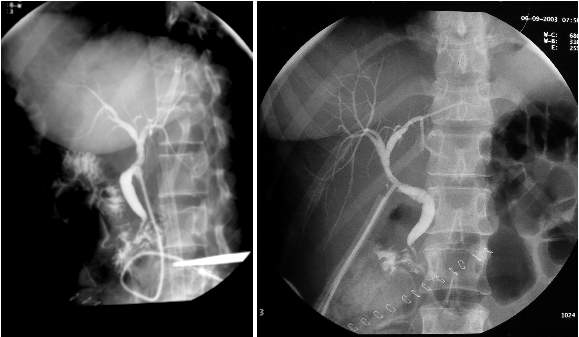 Sialography
1- Definition

2- Anatomy 

3- Contrast media
 
 4- Position
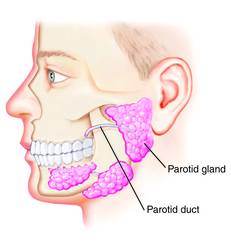 Hysterosalpingography
1- Definition

2- Anatomy
Urography Procedures
Anatomy

Retrograde Cystography (Cystogram)

MCUG
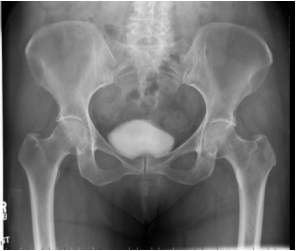 Knee Arthrography
1- Definition

2- Anatomy

3- Indications

4- patient preparation